Муниципальное   бюджетное   дошкольное   образовательное   учреждение  Детский сад №26 «Семицветик» комбинированного вида Елабужского муниципального районаг.ЕлабугаРеспублика Татарстан
Презентация проекта: «Удивительный мир эмоций»
Информационно-практико-ориентированный проект

Автор: 
воспитатель высшей                       
квалификационной 
категории
Гатауллина Р.Н. 

Елабуга-2012
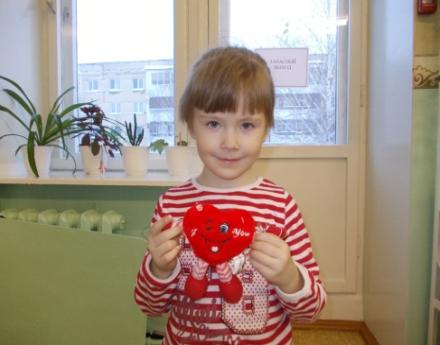 Проект «Удивительный мир эмоций»
Проект «Удивительный мир эмоций»
Мир эмоций
Пирог эмоций
Угадайте настроение
Учебные исследования
Музыкальные игрушки
Спит котенок сладко-сладко…
С днем рождения!
Цветы для наших милых мам
Танец «Волшебный сон»
Эмоциональное состояние
Наши эмоции
Автопортрет
Игра «Притворщик»
«Уроки вежливости»
Мячик с эмоциями
Мячик с эмоциями
Лента- гусеница
Волшебные цветы
Расскажу о любимой игре
«Азбука эмоций»
На картинке Оля
Что же чувствует Коля?
Экран «Калейдоскоп эмоций»
Экран «Калейдоскоп эмоций»
Куб эмоций
Обида
Страх (испуг)
Злость (гнев)
Удивление
Радость
Спокойствие
Мы –молодцы!
Сценка «Продавец и Лягушка»
Приходите на проект!
Желаем счастья, здоровья, хорошего настроения!